Cây Viết Chì Nhỏ
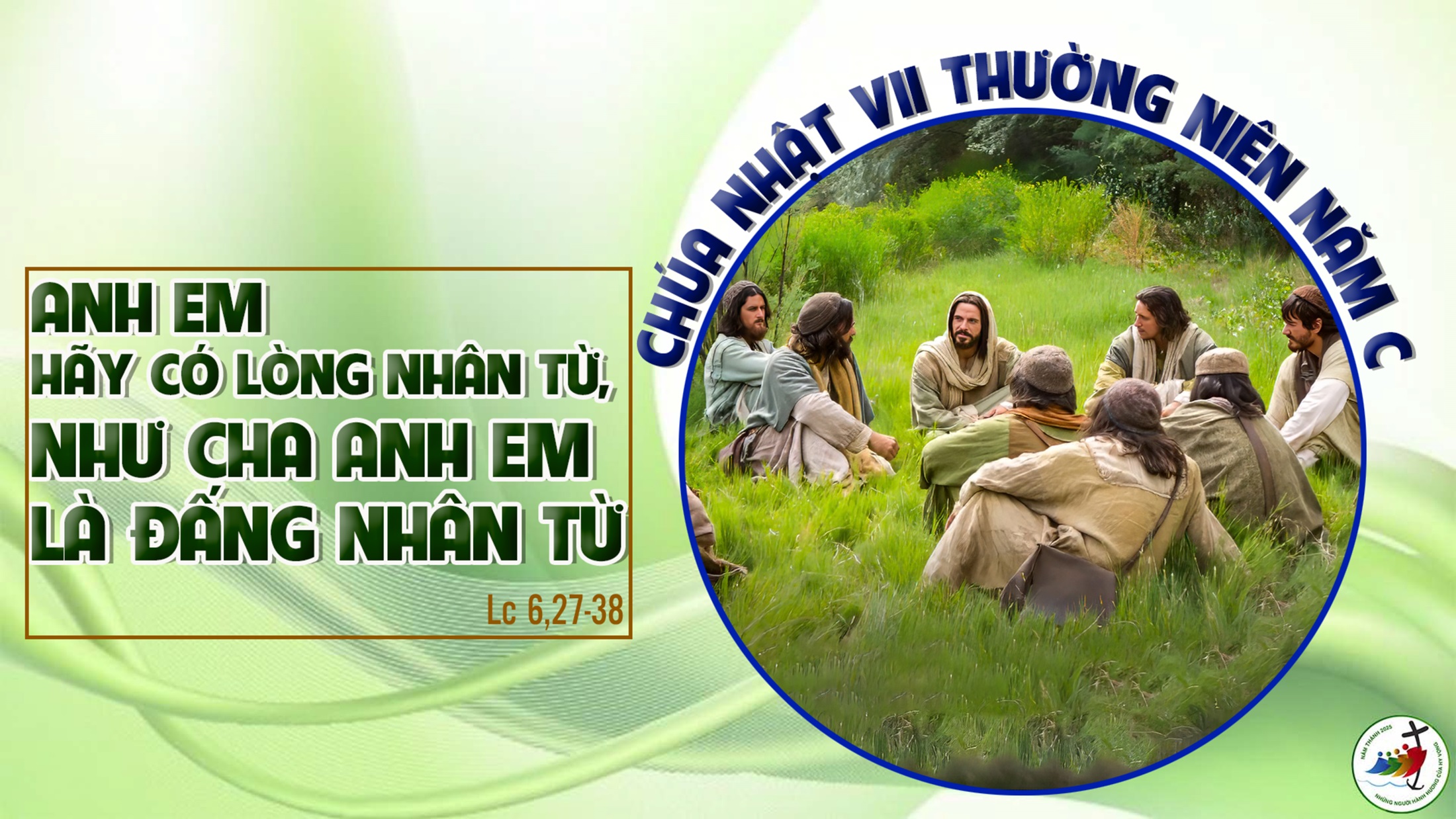 Tập Hát Cộng Đoàn
Đk: Chúa là Đấng từ bi nhân hậu.
Alleluia-alleluia: Chúa nói: Thầy ban cho các con một điều răn mới là các con hãy yêu thương nhau, như Thầy yêu thương các con. 	Alleluia.
Cây Viết Chì Nhỏ
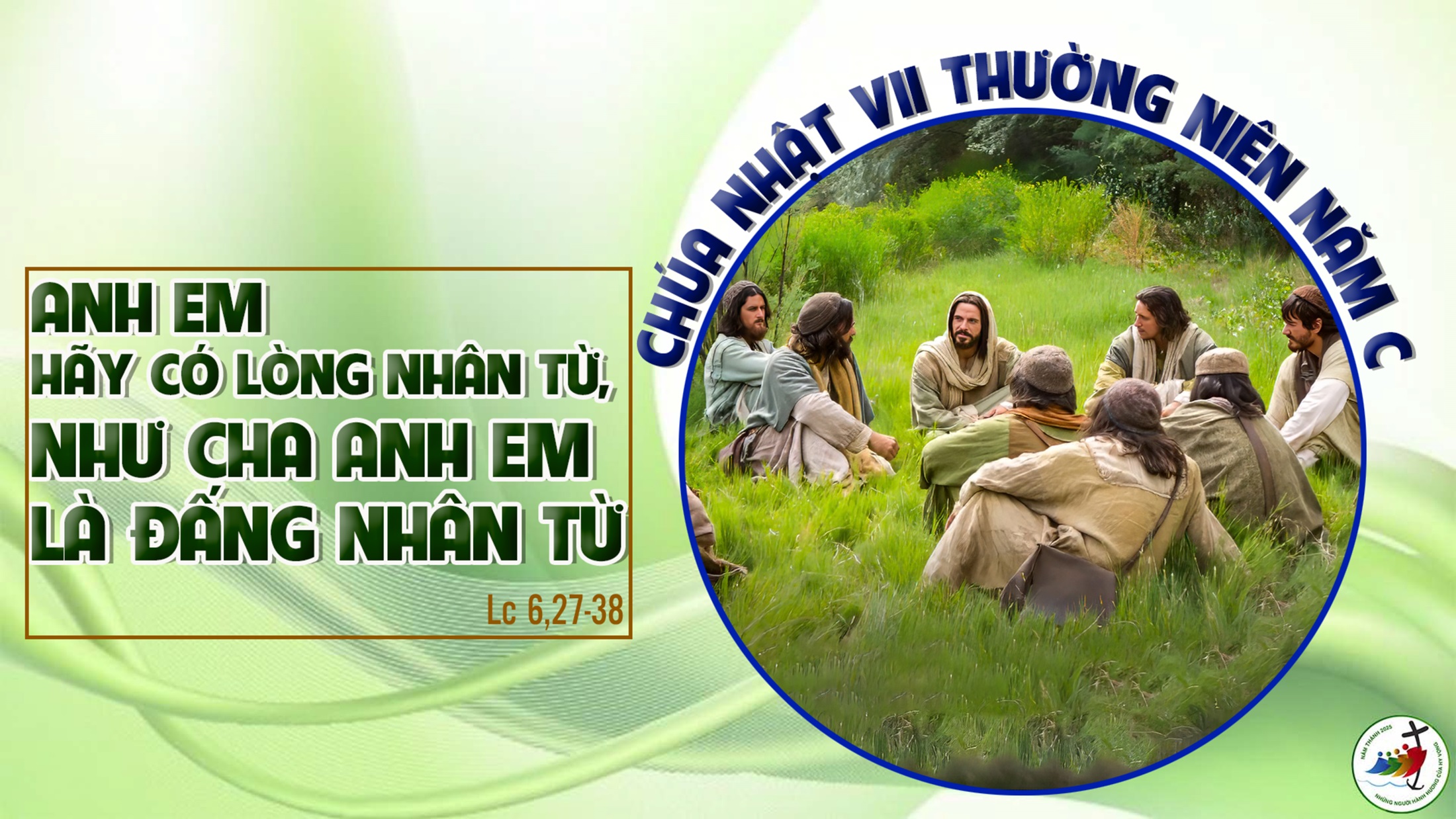 Ca Nhập LễTiến Vào Thánh CungPhanxico
Đk: Tiến vào thánh cung tâm tư con nhảy mừng. Dâng Chúa (í a) nhân từ tiếng hát ngợi khen. Muôn lòng hoan lạc dâng tiếng chúc vinh suy tôn Ngài muôn đời. Đi lên! Đi lên! Đi lên đền thờ Thiên Chúa Tôn vinh ngợi khen Chúa.
Tk1: Chúa đã làm phép lạ, cho tuổi xuân con reo mừng, trên bàn thờ ngày xưa, xác hồn này con hiến dâng.
Đk: Tiến vào thánh cung tâm tư con nhảy mừng. Dâng Chúa (í a) nhân từ tiếng hát ngợi khen. Muôn lòng hoan lạc dâng tiếng chúc vinh suy tôn Ngài muôn đời. Đi lên! Đi lên! Đi lên đền thờ Thiên Chúa Tôn vinh ngợi khen Chúa.
Tk2: Chính đây tòa Chúa ngự, đây thành đô con nương nhờ. Trong hy vọng tin yêu, chung lòng thành chung lễ dâng.
Đk: Tiến vào thánh cung tâm tư con nhảy mừng. Dâng Chúa (í a) nhân từ tiếng hát ngợi khen. Muôn lòng hoan lạc dâng tiếng chúc vinh suy tôn Ngài muôn đời. Đi lên! Đi lên! Đi lên đền thờ Thiên Chúa Tôn vinh ngợi khen Chúa.
Tk3: Chúa nghe lời khấn nguyện, nghe trần gian đang kêu cầu. Xin muôn thưở an vui, xin ngàn đời luôn thắm tươi.
Đk: Tiến vào thánh cung tâm tư con nhảy mừng. Dâng Chúa (í a) nhân từ tiếng hát ngợi khen. Muôn lòng hoan lạc dâng tiếng chúc vinh suy tôn Ngài muôn đời. Đi lên! Đi lên! Đi lên đền thờ Thiên Chúa Tôn vinh ngợi khen Chúa.
Cây Viết Chì Nhỏ
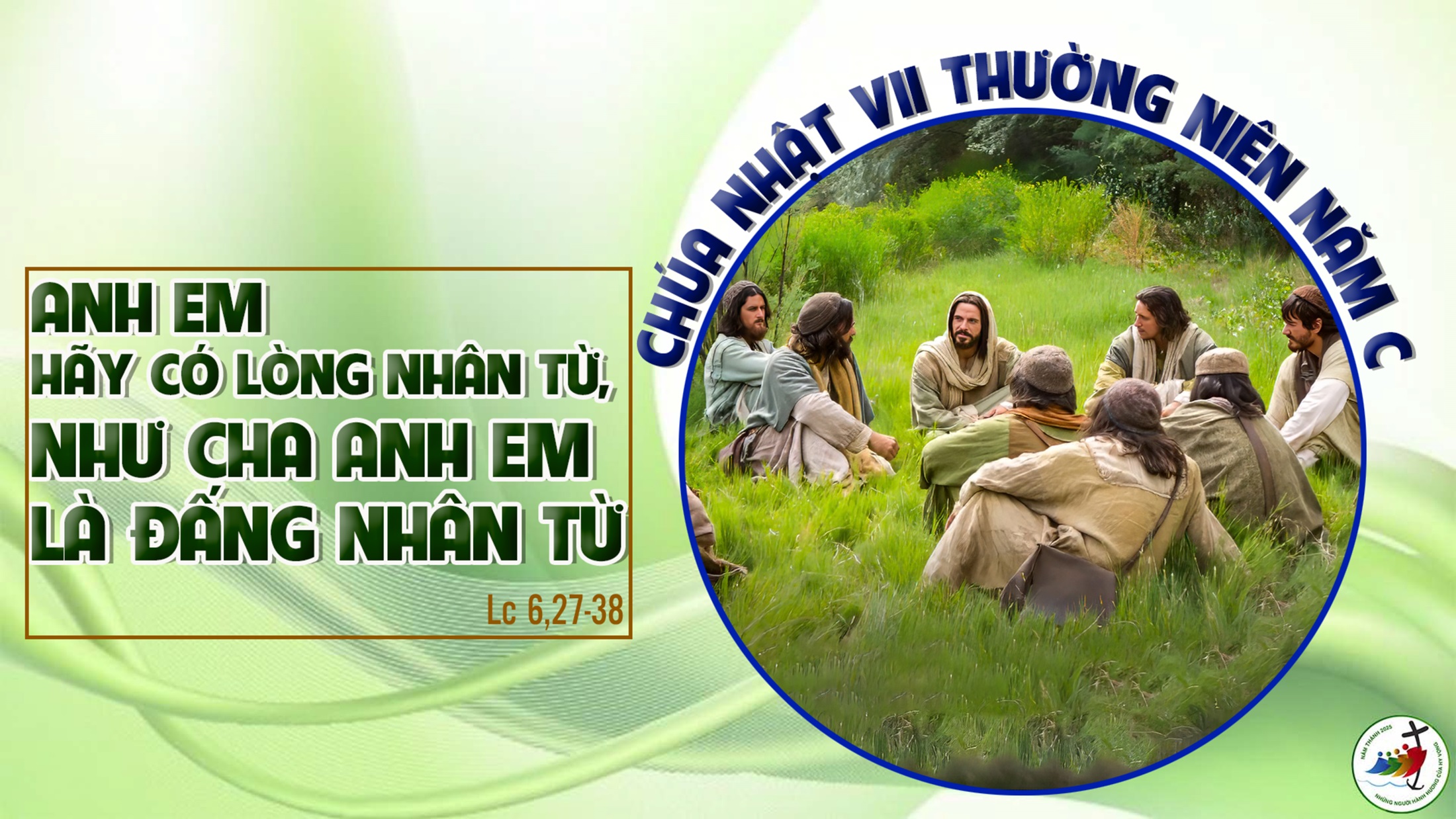 KINH VINH DANH
Ca Lên Đi 2
KINH VINH DANH
Chủ tế: Vinh danh Thiên Chúa trên các tầng trời. Và bình an dưới thế, bình an dưới thế cho người thiện tâm.
Chúng con ca ngợi Chúa. Chúng con chúc tụng Chúa. Chúng con thờ lạy Chúa. Chúng con tôn vinh Chúa. Chúng con cảm tạ Chúa vì vinh quang cao cả Chúa.
Lạy Chúa là Thiên Chúa, là Vua trên trời, là Chúa Cha toàn năng. Lạy Con Một Thiên Chúa, Chúa Giê-su Ki-tô.
Lạy Chúa là Thiên Chúa, là Chiên Thiên Chúa, là Con Đức Chúa Cha. Chúa xoá tội trần gian, xin thương, xin thương, xin thương xót chúng con.
Chúa xoá tội trần gian, Xin nhận lời chúng con cầu khẩn. Chúa ngự bên hữu Đức Chúa Cha, xin thương, xin thương, xin thương xót chúng con.
Vì lạy Chúa Giê-su Ki-tô, chỉ có Chúa là Đấng Thánh, chỉ có Chúa là Chúa, chỉ có Chúa là Đấng Tối Cao, cùng Đức Chúa Thánh Thần trong vinh quang Đức Chúa Cha. A-men. A-men.
Cây Viết Chì Nhỏ
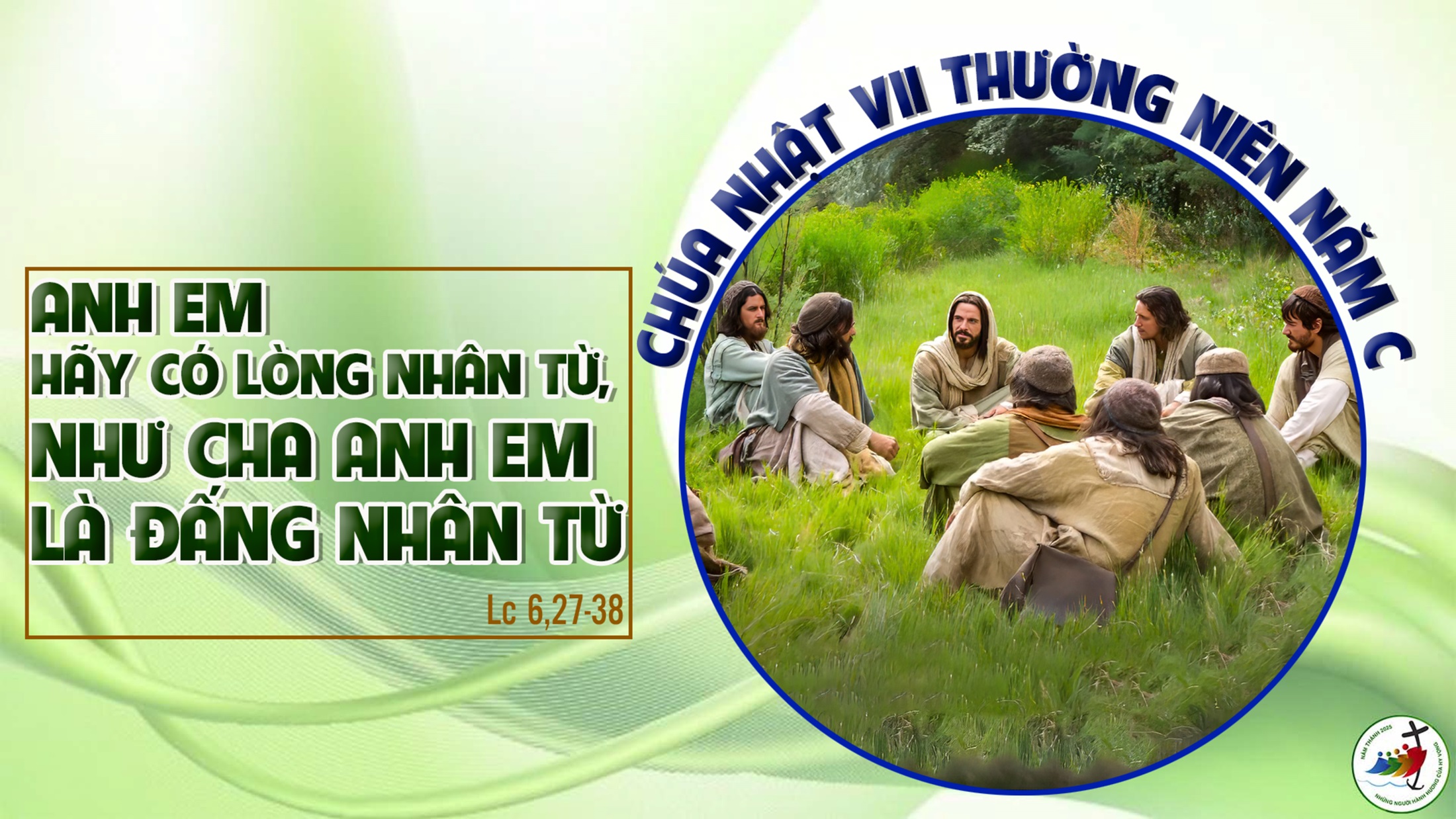 KINH VINH DANH
Chủ tế: Vinh danh Thiên Chúa trên các tầng trời.A+B: Và bình an dưới thế cho người thiện tâm.
A: Chúng con ca ngợi Chúa.
B: Chúng con chúc tụng Chúa. A: Chúng con thờ lạy Chúa. 
B: Chúng con tôn vinh Chúa.
A: Chúng con cảm tạ Chúa vì vinh quang cao cả Chúa.
B: Lạy Chúa là Thiên Chúa, là Vua trên trời, là Chúa Cha toàn năng.
A: Lạy con một Thiên Chúa,            Chúa Giêsu Kitô.
B: Lạy Chúa là Thiên Chúa, là Chiên Thiên Chúa là Con Đức Chúa Cha.
A: Chúa xóa tội trần gian, xin thương xót chúng con.
B: Chúa xóa tội trần gian, xin nhậm lời chúng con cầu khẩn.
A: Chúa ngự bên hữu Đức Chúa Cha, xin thương xót chúng con.
B: Vì lạy Chúa Giêsu Kitô, chỉ có Chúa là Đấng Thánh.
Chỉ có Chúa là Chúa, chỉ có Chúa là đấng tối cao.
A+B: Cùng Đức Chúa Thánh Thần trong vinh quang Đức Chúa Cha. 
Amen.
Cây Viết Chì Nhỏ
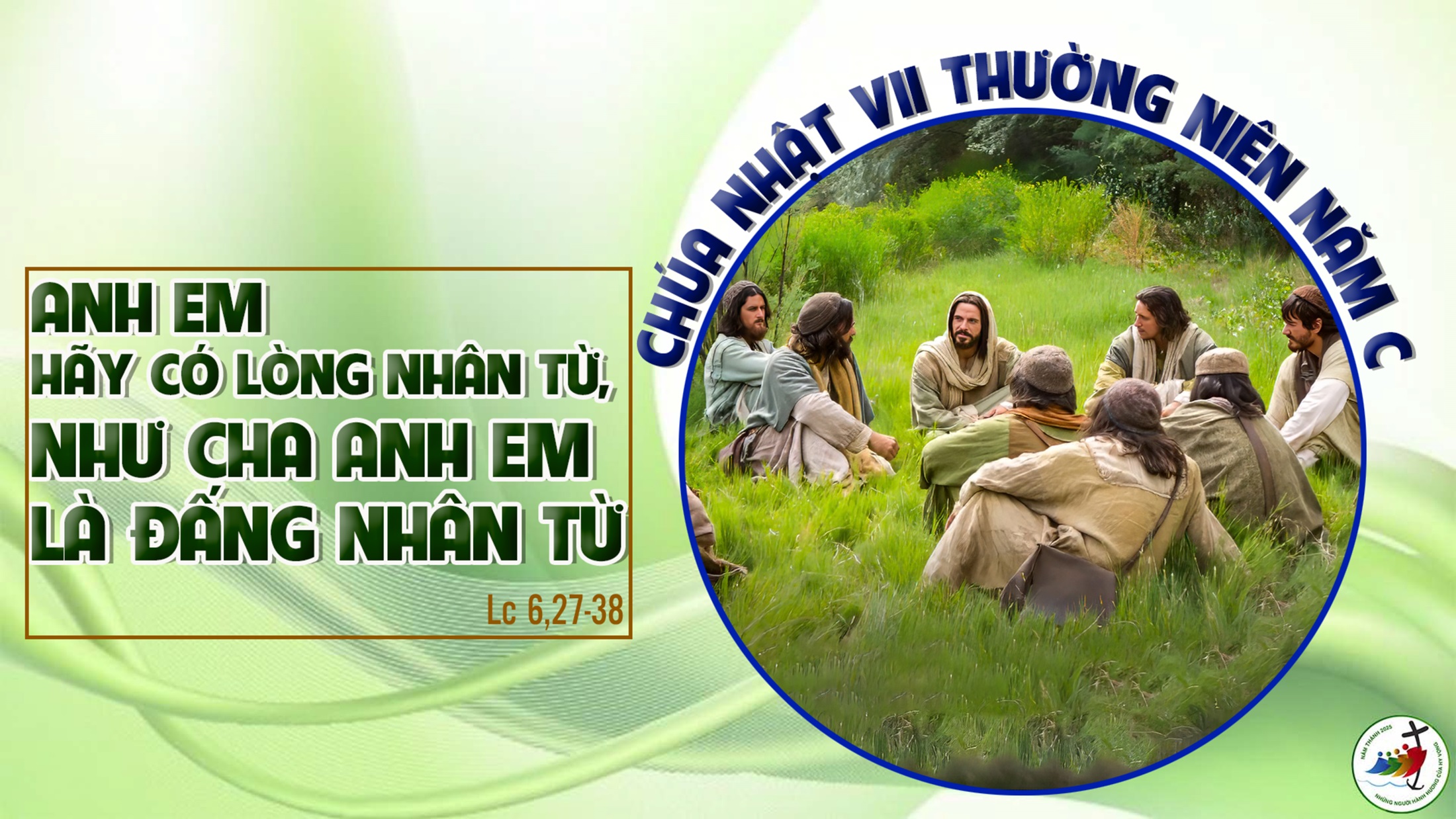 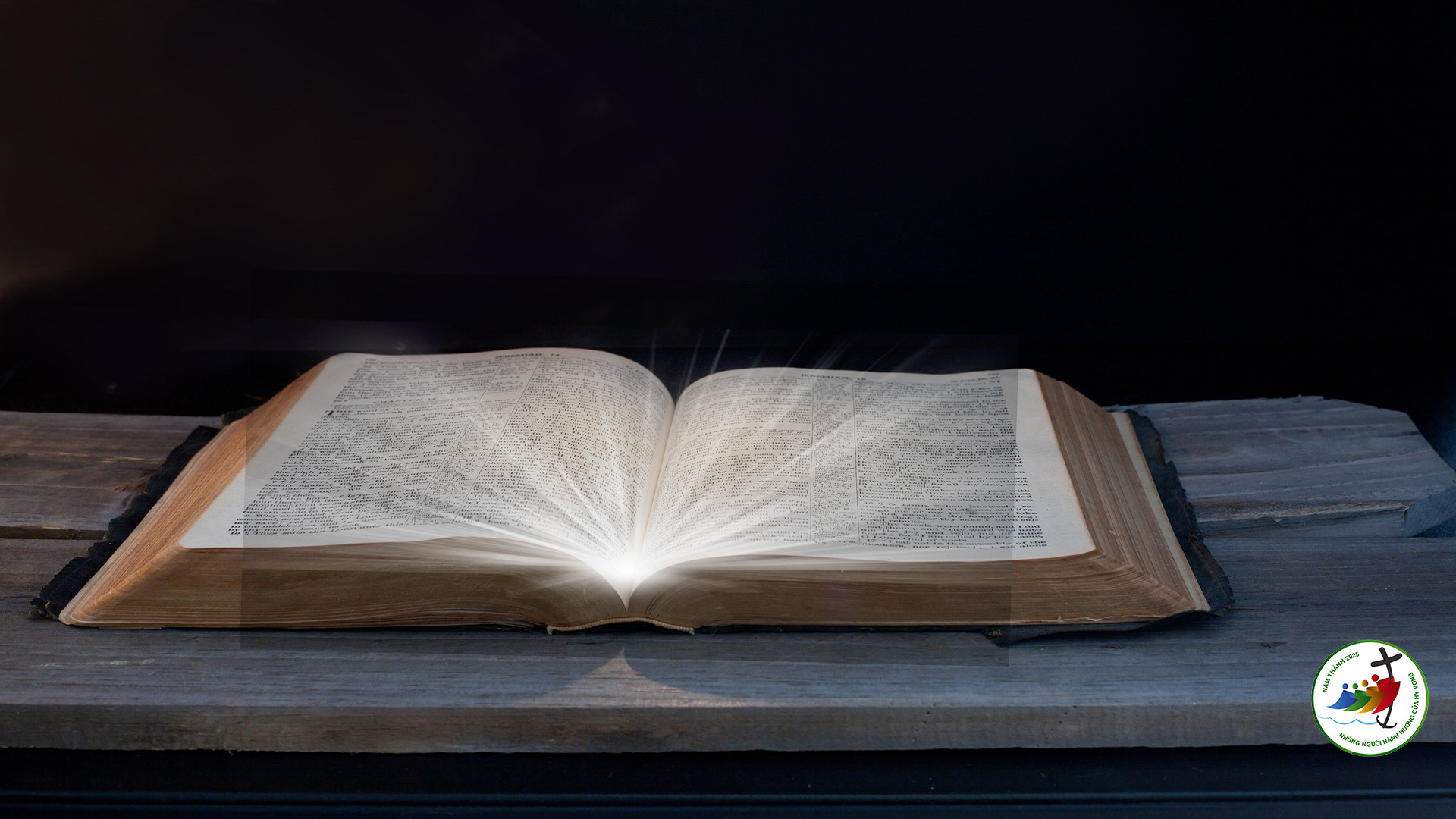 Bài đọc 1
Đức Chúa đã nộp cha vào tay con, nhưng con đã không muốn tra tay.
Bài trích sách Sa-mu-en quyển thứ nhất.
Thánh Vịnh 102Chúa Nhật VII Thường Niên Năm CLm Kim Long04 Câu
Đk: Chúa là Đấng từ bi nhân hậu.
Tk1: Linh hồn tôi ơi hãy ngợi khen Thiên Chúa, toàn thân tôi tán dương danh Ngài, linh hồn tôi ơi hãy ngợi khen Thiên Chúa và đừng quên các ân huệ Ngài.
Đk: Chúa là Đấng từ bi nhân hậu.
Tk2: Bao tội khiêm ngươi Chúa dủ tình tha thứ và còn thương chữa khỏi tật nguyền. Tay Ngài đưa ngươi thoát mồ sâu tăm tối và rộng ban nghĩa ân hải hà.
Đk: Chúa là Đấng từ bi nhân hậu.
Tk3: Xưng tụng uy danh Chúa từ bi nhân ái, chậm giận nhưng mến thương khôn lường, không xử phân theo những gì ta sai lỗi, chẳng phạt ta đúng như tội tình.
Đk: Chúa là Đấng từ bi nhân hậu.
Tk4: Bao tội khiên ta Chúa liệng xa ta mãi tựa phương đông cách xa phương đoài. Như người cha luôn hết tình thương con cái, Ngài chạnh thương kẻ suy tôn Ngài.
Đk: Chúa là Đấng từ bi nhân hậu.
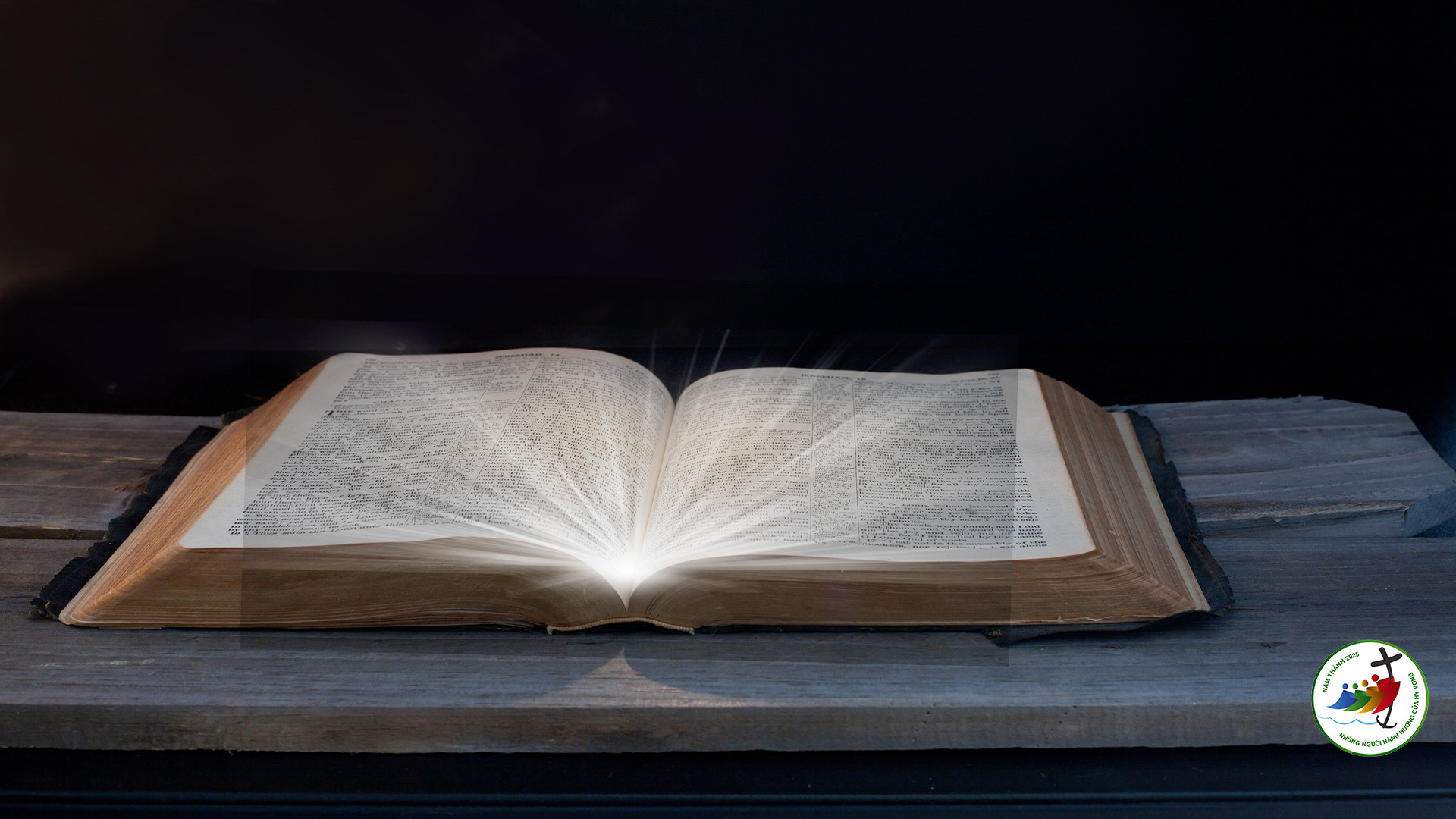 Bài đọc 2
Như chúng ta đã mang hình ảnh người bởi đất mà ra, thì chúng ta cũng sẽ được mang hình ảnh Đấng từ trời mà đến.
Bài trích thư thứ nhất của thánh Phao-lô tông đồ gửi tín hữu Cô-rin-tô.
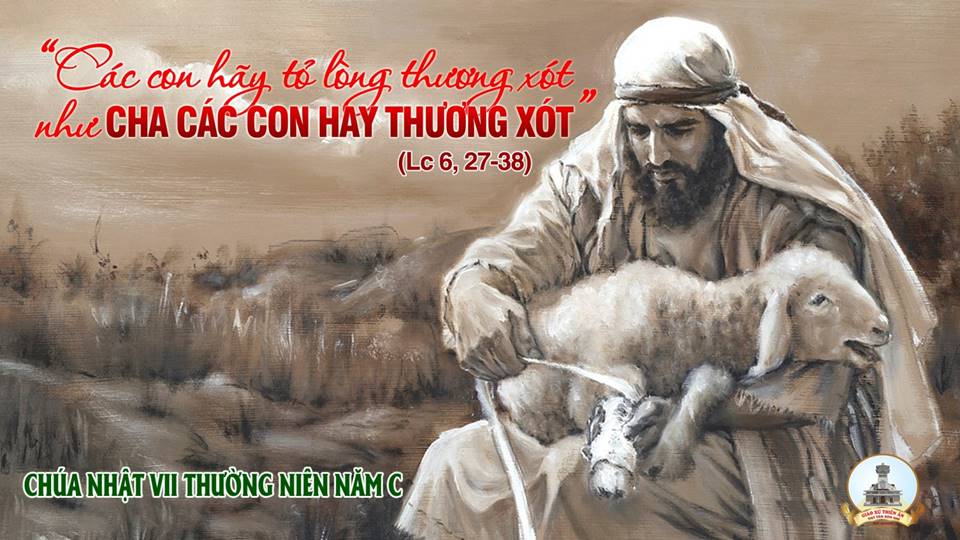 Alleluia-alleluia: Chúa nói: Thầy ban cho các con một điều răn mới là các con hãy yêu thương nhau, như Thầy yêu thương các con. 	Alleluia.
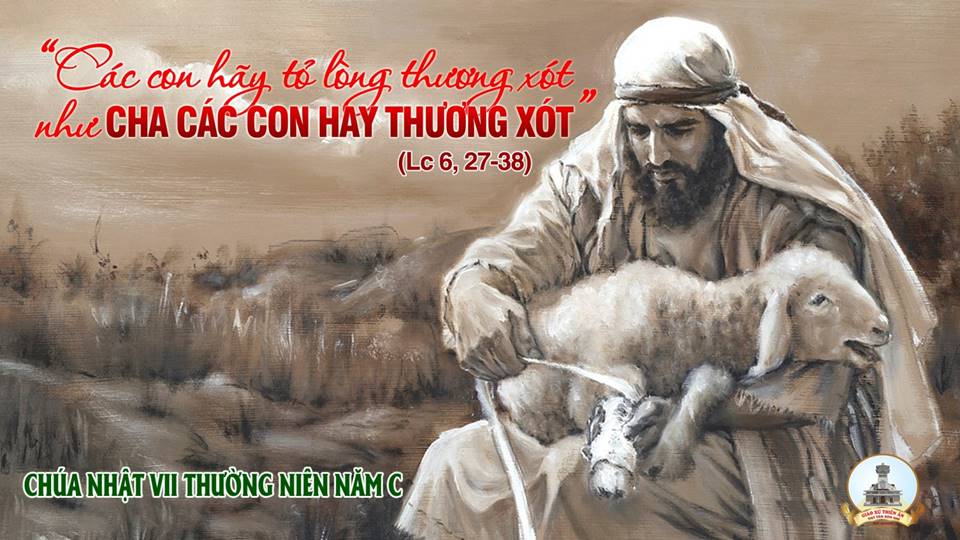 Cây Viết Chì Nhỏ
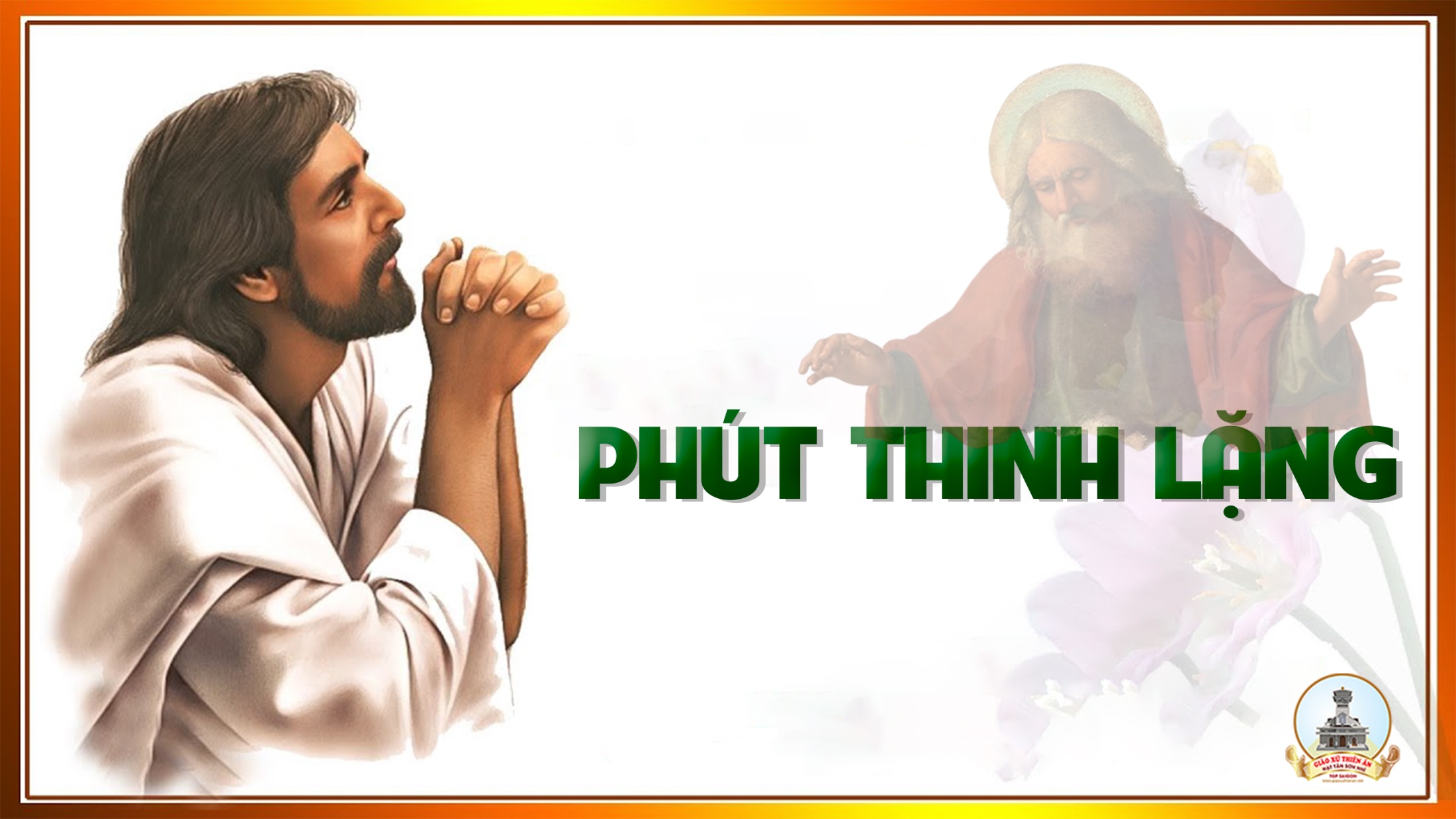 KINH TIN KÍNH
Tôi tin kính một Thiên Chúa là Cha toàn năng, Đấng tạo thành trời đất, muôn vật hữu hình và vô hình.
Tôi tin kính một Chúa Giêsu Kitô, Con Một Thiên Chúa, Sinh bởi Đức Chúa Cha từ trước muôn đời.
Người là Thiên Chúa bởi Thiên Chúa, Ánh Sáng bởi Ánh Sáng, Thiên Chúa thật bởi Thiên Chúa thật,
được sinh ra mà không phải được tạo thành, đồng bản thể với Đức Chúa Cha: nhờ Người mà muôn vật được tạo thành.
Vì loài người chúng ta và để cứu độ chúng ta, Người đã từ trời xuống thế.
Bởi phép Đức Chúa Thánh Thần, Người đã nhập thể trong lòng Trinh Nữ Maria, và đã làm người.
Người chịu đóng đinh vào thập giá vì chúng ta, thời quan Phongxiô Philatô; Người chịu khổ hình và mai táng, ngày thứ ba Người sống lại như lời Thánh Kinh.
Người lên trời, ngự bên hữu Đức Chúa Cha, và Người sẽ lại đến trong vinh quang để phán xét kẻ sống và kẻ chết, Nước Người sẽ không bao giờ cùng.
Tôi tin kính Đức Chúa Thánh Thần là Thiên Chúa và là Đấng ban sự sống, Người bởi Đức Chúa Cha và Đức Chúa Con mà ra,
Người được phụng thờ và tôn vinh cùng với Đức Chúa Cha và Đức Chúa Con: Người đã dùng các tiên tri mà phán dạy.
Tôi tin Hội Thánh duy nhất thánh thiện công giáo và tông truyền.
Tôi tuyên xưng có một Phép Rửa để tha tội. Tôi trông đợi kẻ chết sống lại và sự sống đời sau. Amen.
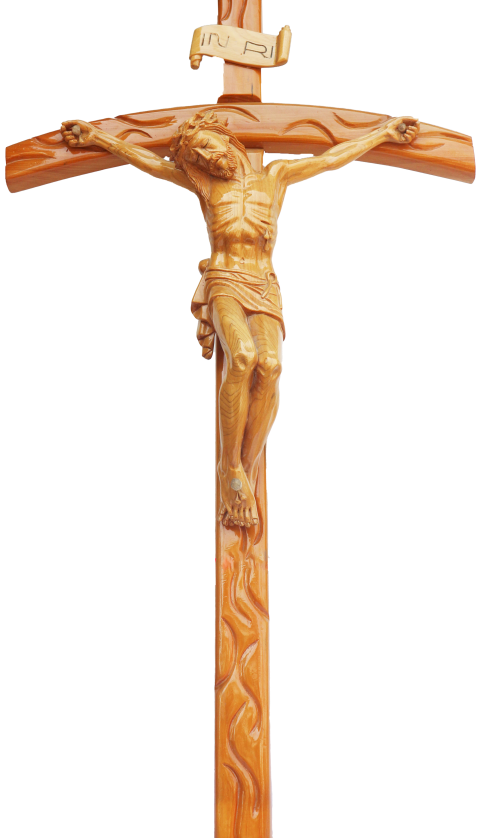 LỜI NGUYỆN TÍN HỮU
Anh chị em thân mến, Thiên Chúa là đấng từ bi nhân hậu. Người làm cho mặt trời mọc lên trên kẻ xấu cũng như người tốt, và cho mưa xuống trên kẻ dữ cũng như người lành. Tin tường vào tình thương hải hà của Thiên Chúa, chúng ta cùng dâng lời cầu xin.
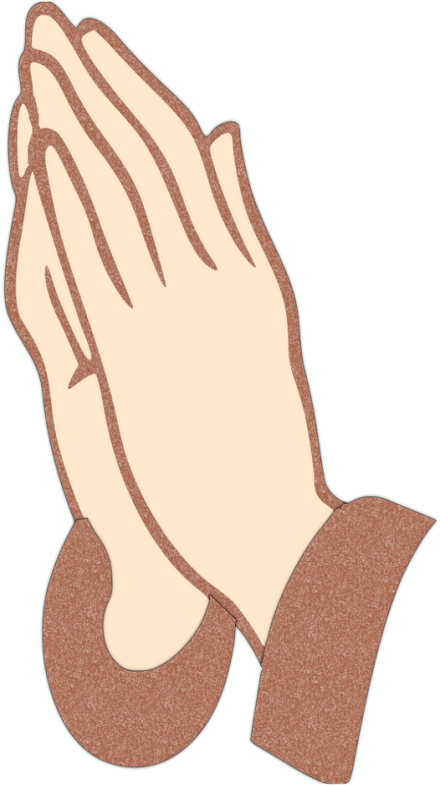 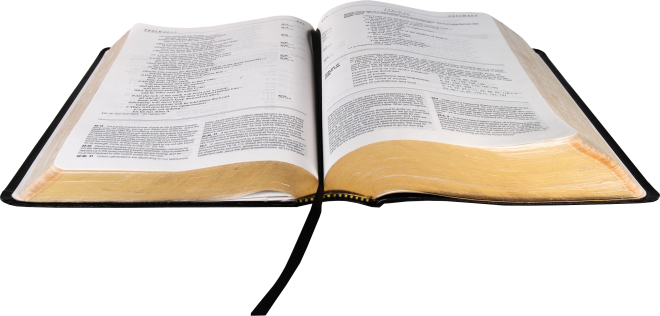 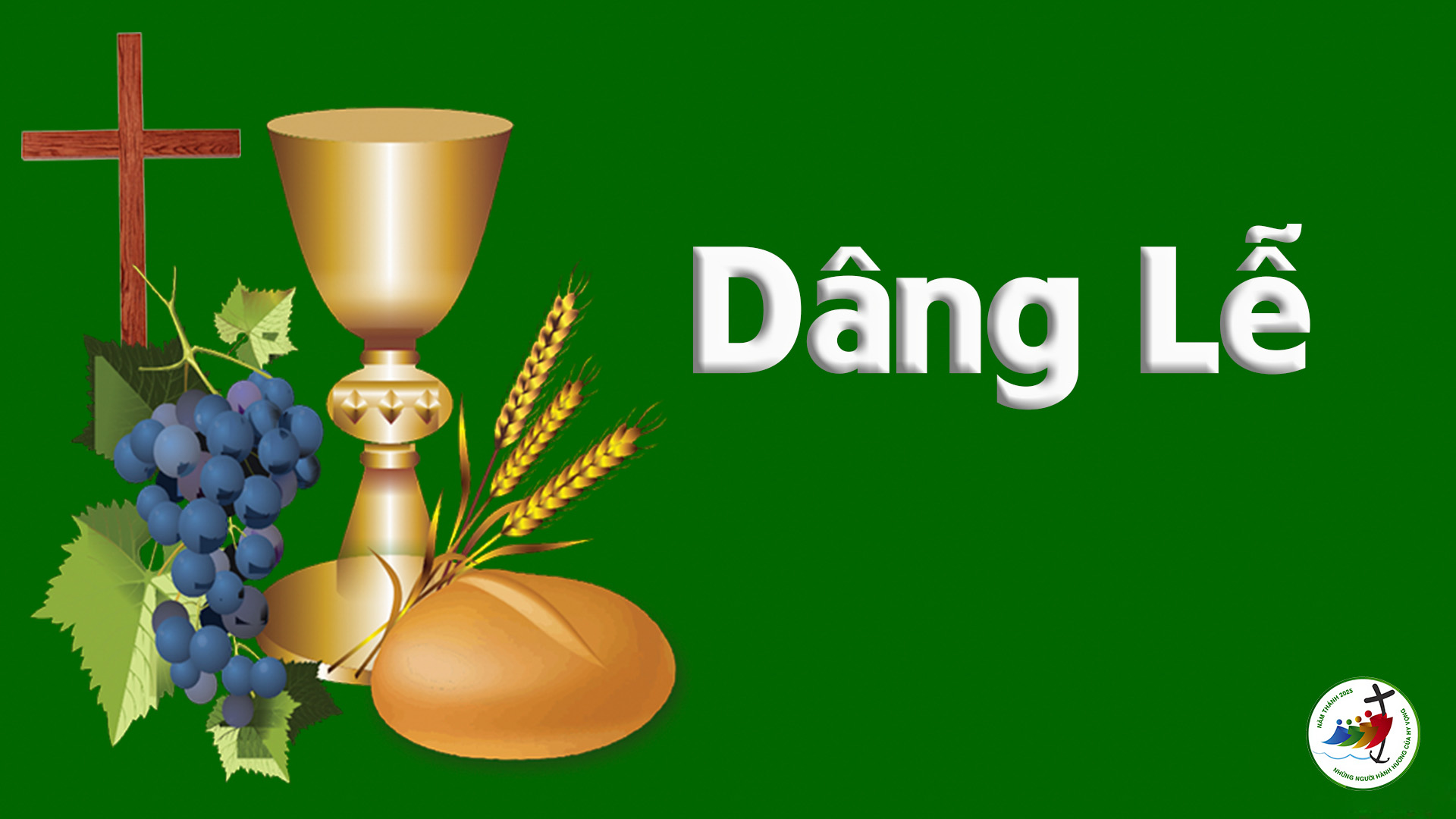 Nếu Con Chợt NhớLm. Phương Anh
ĐK: Chúa ơi! con sẽ ra về để lễ vật lại nơi đây nếu con chợt nhớ hôm qua con bất hòa với anh em mà con chưa có làm hòa.
Tk1:  Vì Chúa nói rằng Chúa ơi! Và con biết rằng Chúa ơi! Lễ vật hy tế Chúa sẽ không ưng. Vì Chúa nói rằng Chúa ơi! Và con biết rằng Chúa ơi! Ngài chỉ ưng ý tấm thân hòa bình.
ĐK: Chúa ơi! con sẽ ra về để lễ vật lại nơi đây nếu con chợt nhớ hôm qua con bất hòa với anh em mà con chưa có làm hòa.
Tk2: Vì Chúa nói rằng Chúa ơi! Và con biết rằng Chúa ơi! Rượu ngọt bánh trắng Chúa sẽ không ưng. Vì Chúa nói rằng Chúa ơi! Và con biết rằng Chúa ơi! Ngài chỉ ưng ý tấm thân hòa bình.
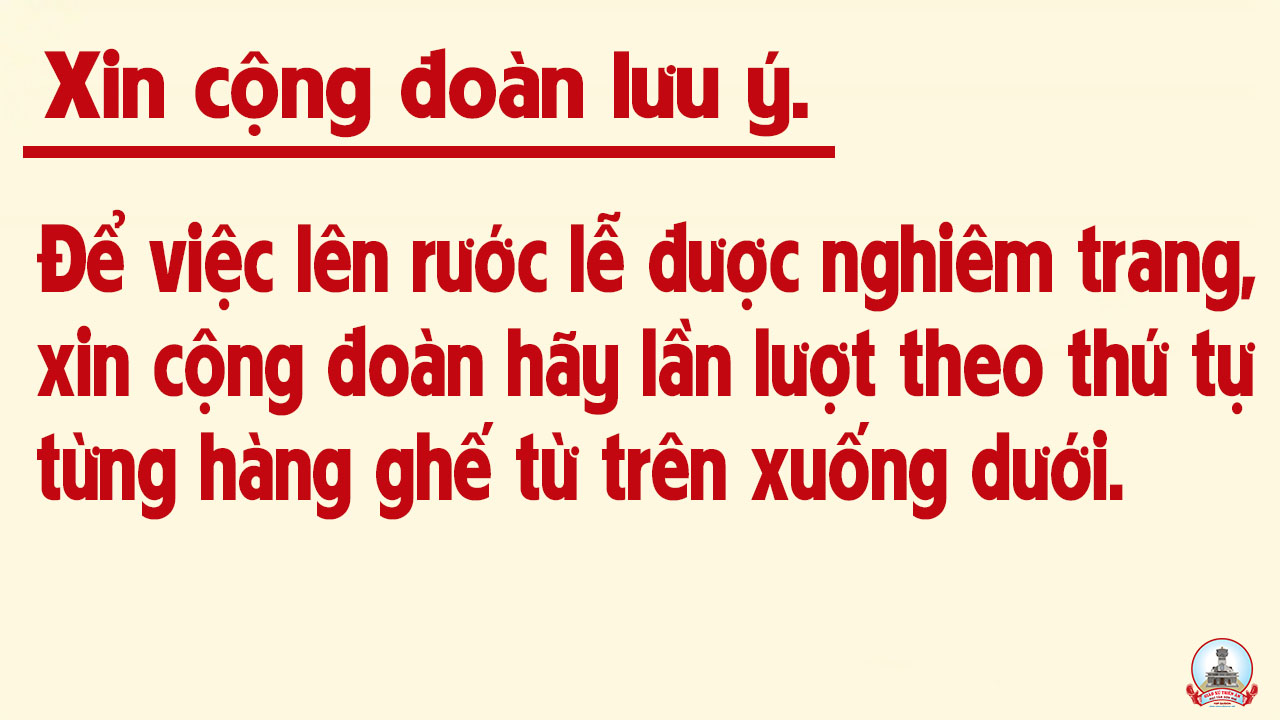 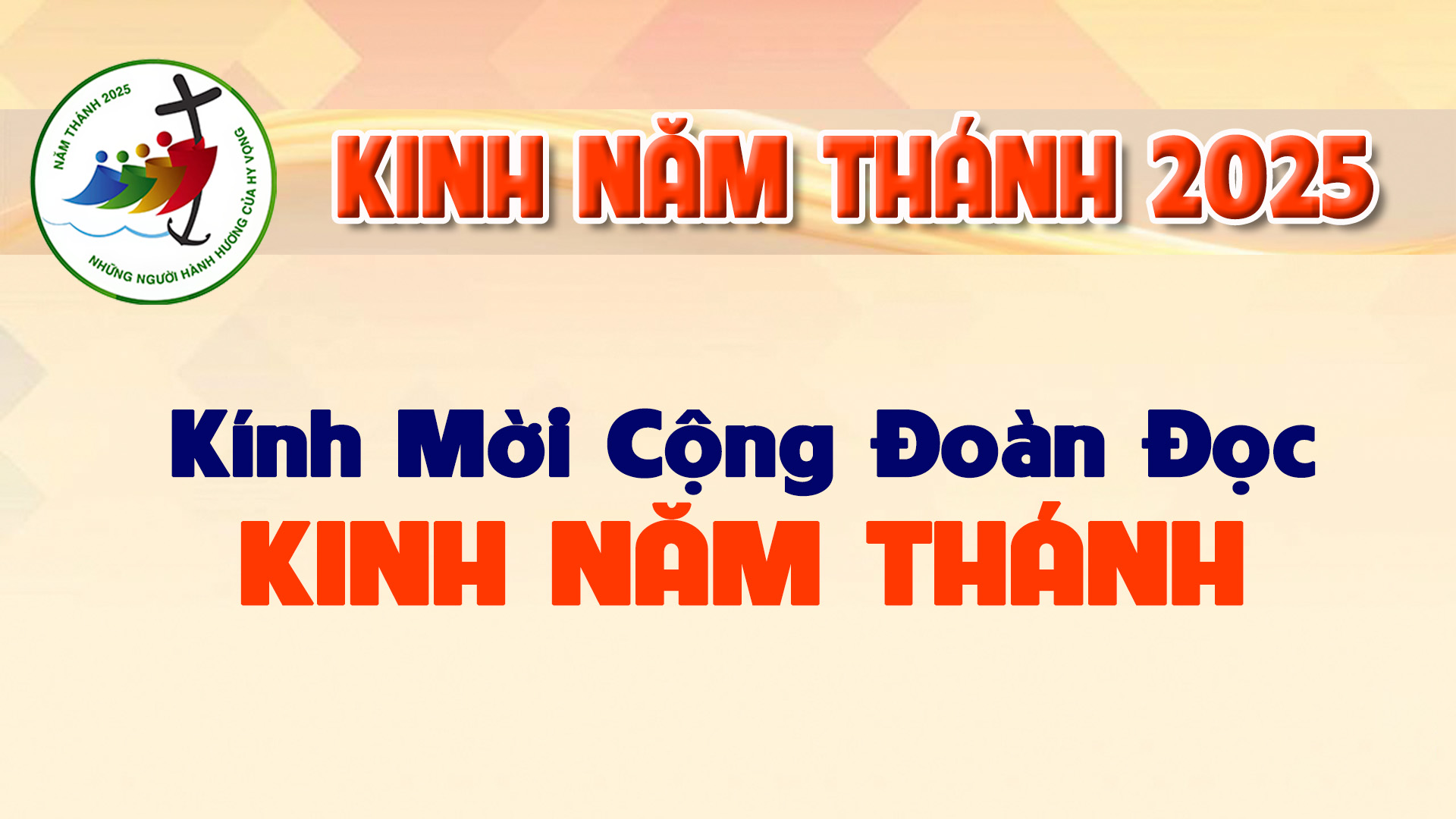 Lạy Cha trên trời/ Xin cho ơn đức tin mà Cha ban tặng chúng con/ trong Chúa Giêsu Kitô Con Cha/ và Anh của chúng con/ cùng ngọn lửa đức ái được thắp lên trong tâm hồn chúng con bởi Chúa Thánh Thần/
khơi dậy trong chúng con niềm hy vọng hồng phúc/ hướng về Nước Cha trị đến/ Xin ân sủng Cha biến đổi chúng con/ thành những người miệt mài vun trồng hạt giống Tin Mừng/
Ước gì những hạt giống ấy/ biến đổi từ bên trong nhân loại và toàn thể vũ trụ này/ trong khi vững lòng mong đợi trời mới đất mới/ lúc mà quyền lực Sự Dữ sẽ bị đánh bại/ và vinh quang Cha sẽ chiếu sáng muôn đời/
Xin cho ân sủng của Năm Thánh này/ khơi dậy trong chúng con/ là Những Người Lữ Hành Hy Vọng/ niềm khao khát kho tàng ở trên trời/ đồng thời cũng làm lan tỏa trên khắp thế giới/
niềm vui và sự bình an của Đấng Cứu Chuộc chúng con/ Xin tôn vinh và ngợi khen Cha là Thiên Chúa chúng con/ Cha đáng chúc tụng mãi muôn đời. Amen.
Ca Nguyện Hiệp LễHãy Tha Thứ(Lc 6,27-38)
Tk1: Hãy yêu thương anh em như yêu thương chính than xác mình, hãy thứ tha cho nhau như Thiên Chúa Ngài luôn thứ tha.
***: Hãy sống luôn bao dung cho nụ cười ngời lên ánh mắt, hãy sống cho tha nhân cho tình người mãi mãi thắm nồng.
Đk: Ai mà không có lỗi? Ai là không vô tội? Khi ta mang kiếp con người được dựng nên từ bụi tro.
***: Ta cần ơn tha thứ nên đừng trách gì nhau, hãy sống bằng cả trái tim, hãy tha thứ để được thứ tha.
Tk2: Nếu ai trong anh em hôm nay đây có điều bất hòa. Nếu có ai không vui khi đã lỡ làm nên khổ đau,
***: Hãy bắt tay nhau đi, khi mặt trời con chưa khuất bóng, sẽ chứng minh anh em ai là người mến Chúa hết lòng.
Đk: Ai mà không có lỗi? Ai là không vô tội? Khi ta mang kiếp con người được dựng nên từ bụi tro.
***: Ta cần ơn tha thứ nên đừng trách gì nhau, hãy sống bằng cả trái tim, hãy tha thứ để được thứ tha.
Tk3: Nếu con tim khô khan đi thênh thang giữa trời nắng hồng, có khác chi đêm đen không trăng sáng và không ánh sao.
***: Hãy lẵng quên ghen tuông cho hận thì chìm trong dĩ vãng, Chúa sẽ luôn yêu thương ai vì Ngài xóa hết oán hờn.
Đk: Ai mà không có lỗi? Ai là không vô tội? Khi ta mang kiếp con người được dựng nên từ bụi tro.
***: Ta cần ơn tha thứ nên đừng trách gì nhau, hãy sống bằng cả trái tim, hãy tha thứ để được thứ tha.
Tk1: Hãy yêu thương anh em như yêu thương chính than xác mình, hãy thứ tha cho nhau như Thiên Chúa Ngài luôn thứ tha.
***: Hãy sống luôn bao dung cho nụ cười ngời lên ánh mắt, hãy sống cho tha nhân cho tình người mãi mãi thắm nồng.
Đk: Ai mà không có lỗi? Ai là không vô tội? Khi ta mang kiếp con người được dựng nên từ bụi tro.
***: Ta cần ơn tha thứ nên đừng trách gì nhau, hãy sống bằng cả trái tim, hãy tha thứ để được thứ tha.
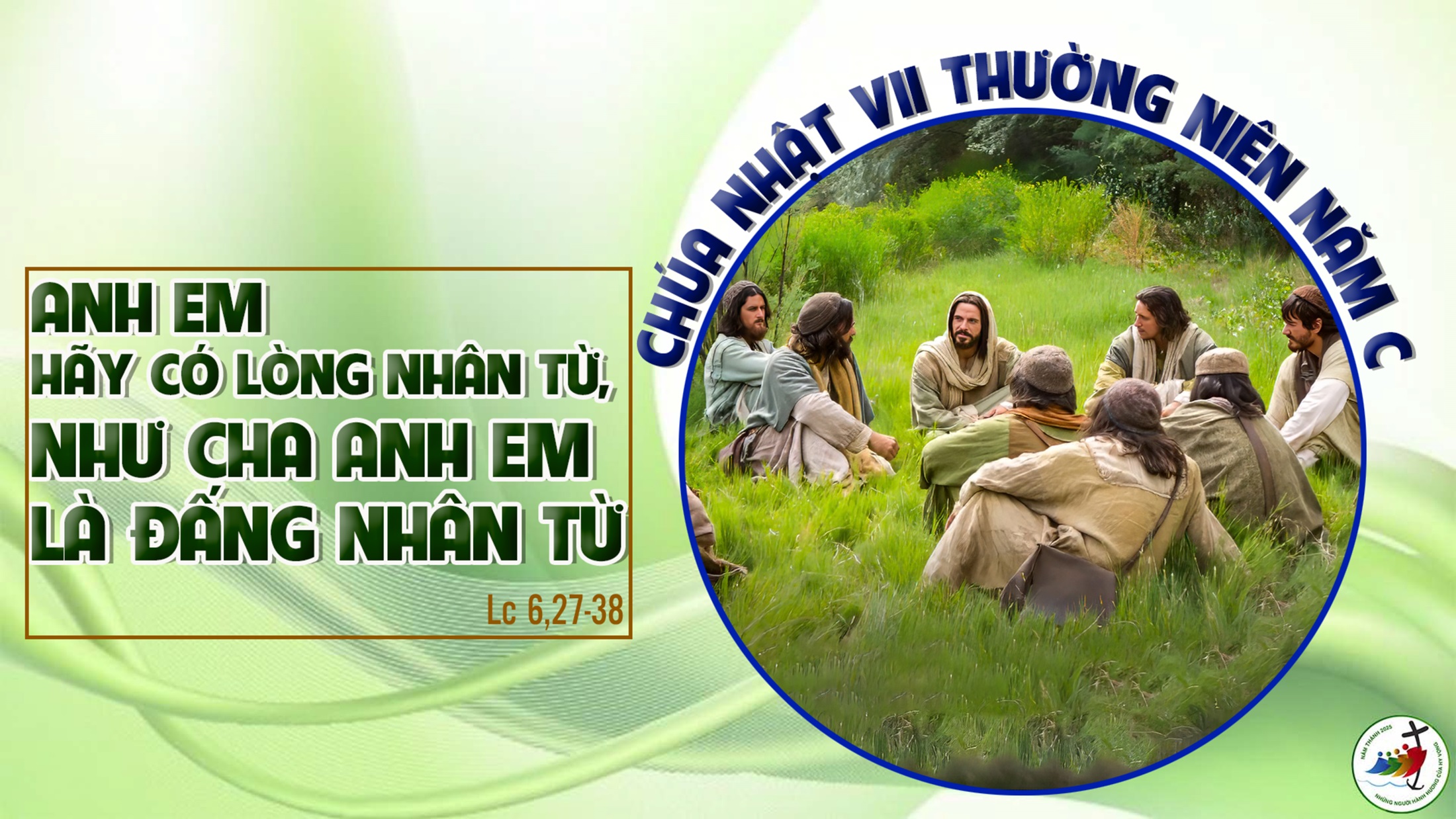 Ca Kết LễĐâu Có Tình Yêu ThươngLm. Vinh Hạnh
Đk: Đâu có tình yêu thương ở đấy có Đức Chúa Trời. Đâu có lòng từ bi là đấy có ân sủng Người. Đâu có tình bác ái thì Chúa chúc lành không ngơi. Đâu ý hợp tâm đầu ở đấy chứa chan nguồn vui.
Tk2: Nguyện xin Thiên Chúa đoàn kết muôn người một ý. Xin hãy duy trì trí lòng hòa hợp mến yêu. Diệt tan căm thù, chia rẽ, oán hờn, ghét ghen. Gìn giữ đức ái yêu Chúa mến thương anh em.
Đk: Đâu có tình yêu thương ở đấy có Đức Chúa Trời. Đâu có lòng từ bi là đấy có ân sủng Người. Đâu có tình bác ái thì Chúa chúc lành không ngơi. Đâu ý hợp tâm đầu ở đấy chứa chan nguồn vui.
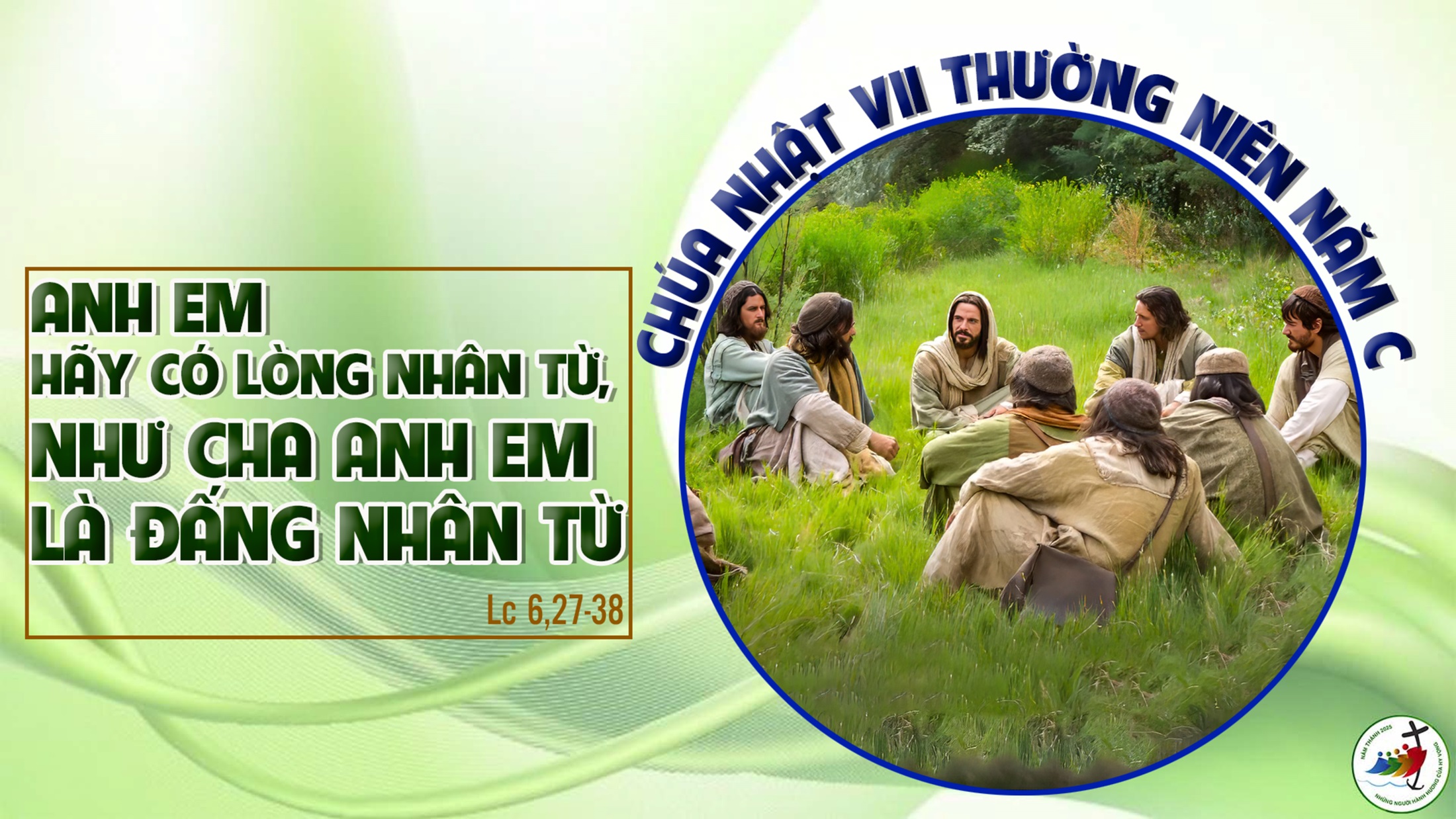